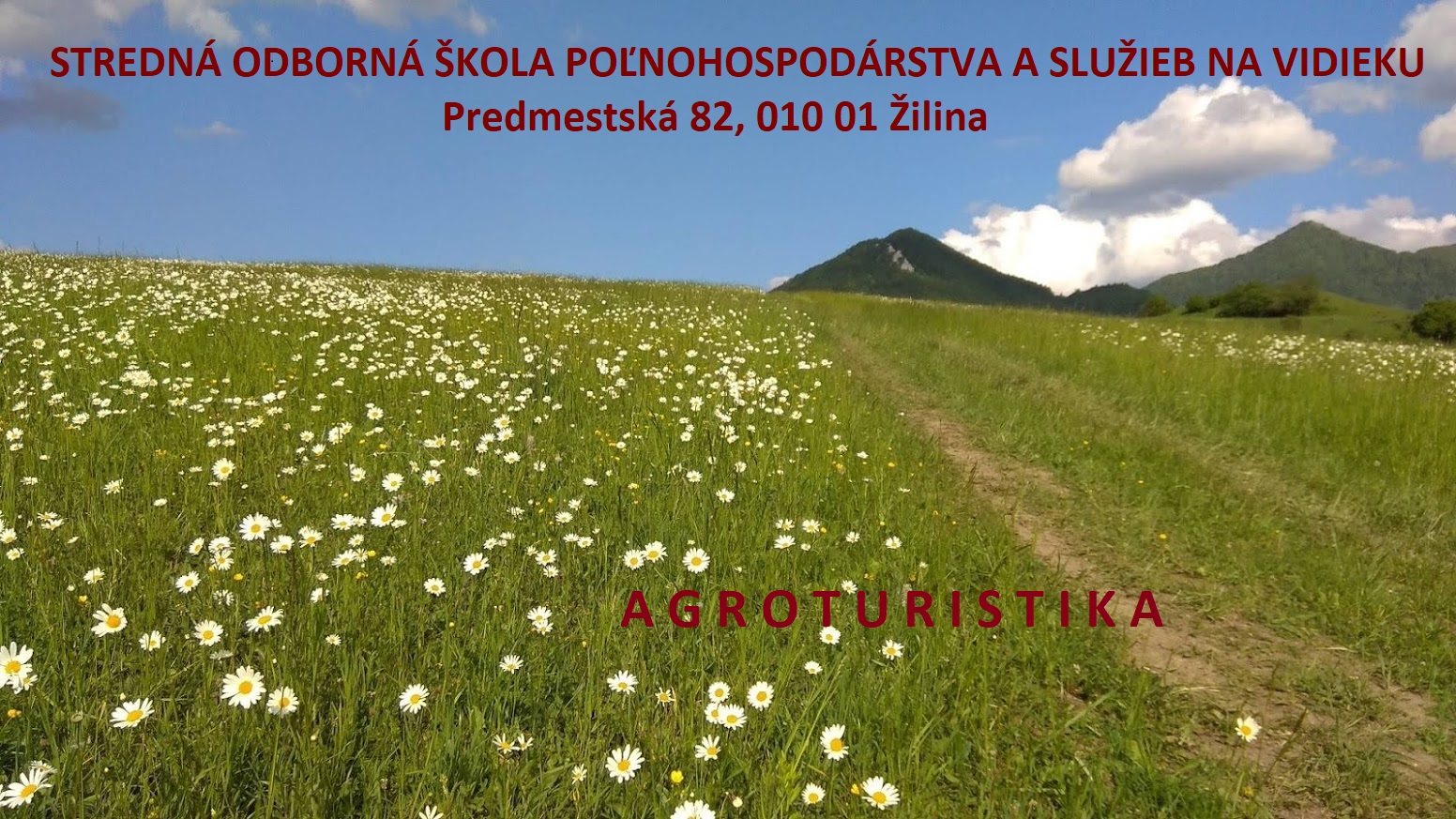 Charakteristika študijného odboru
Poskytnutý stupeň vzdelania: úplné stredné odborné vzdelanie
Dĺžka štúdia:      4 roky
Spôsob ukončenia: maturitná skúška
Doklad o vzdelaní:   maturitné vysvedčenie
	                      Medzinárodný certifikát IES
Odbor určený :       pre dievčatá / pre chlapcov
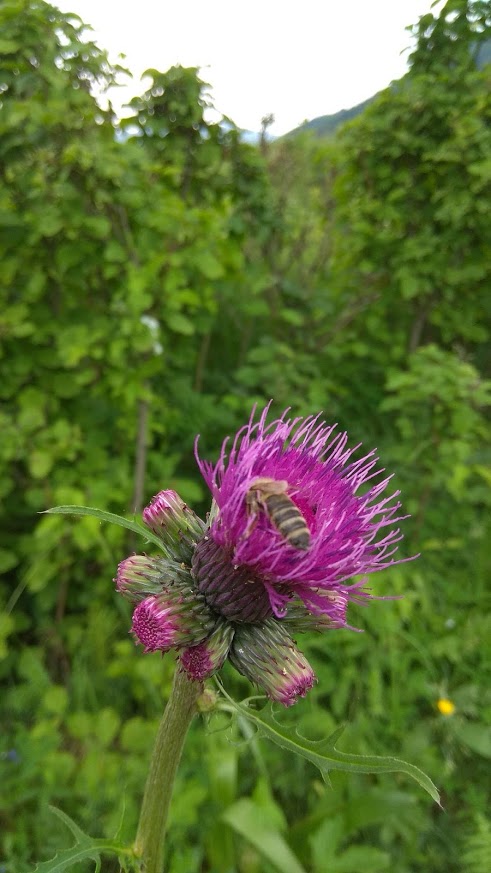 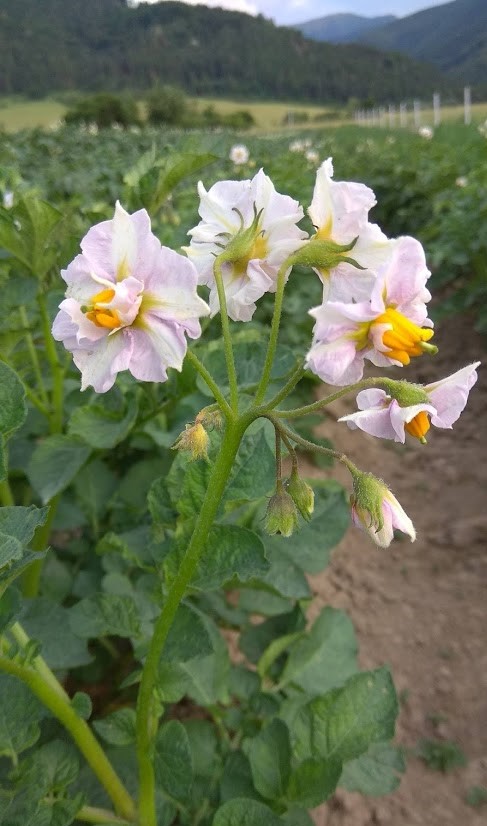 Absolvent pozná/vie
základy podnikania
právne normy súvisiace s podnikaním
základy jednoduchého a podvojného účtovníctva
základy obchodnej korešpondencie
písanie na počítači desaťprstovou hmatovou metódou
prácu s počítačom – MS WORD, MS EXCEL,                                    MS POWER POINT, práca s internetom
podnikateľské činnosti v agroturistike 
ubytovacie a stolovacie služby v agroturistike
Ubytovacie a stravovacie služby v agroturistike
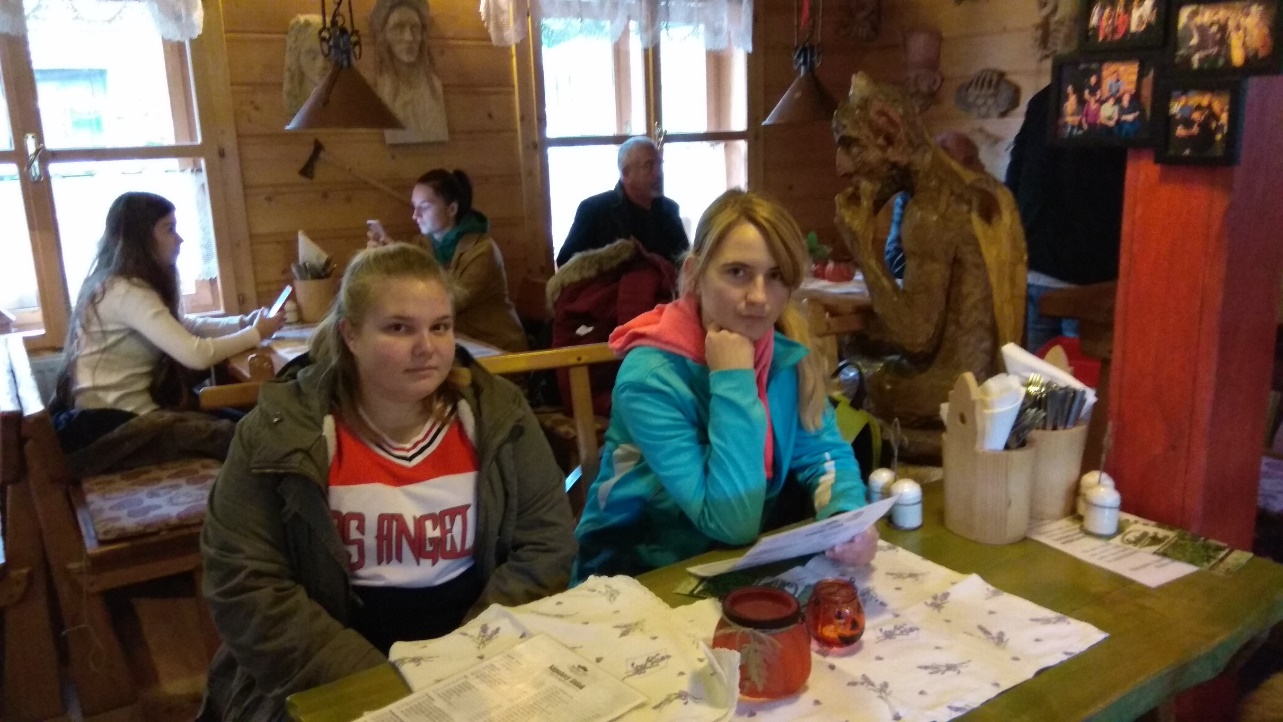 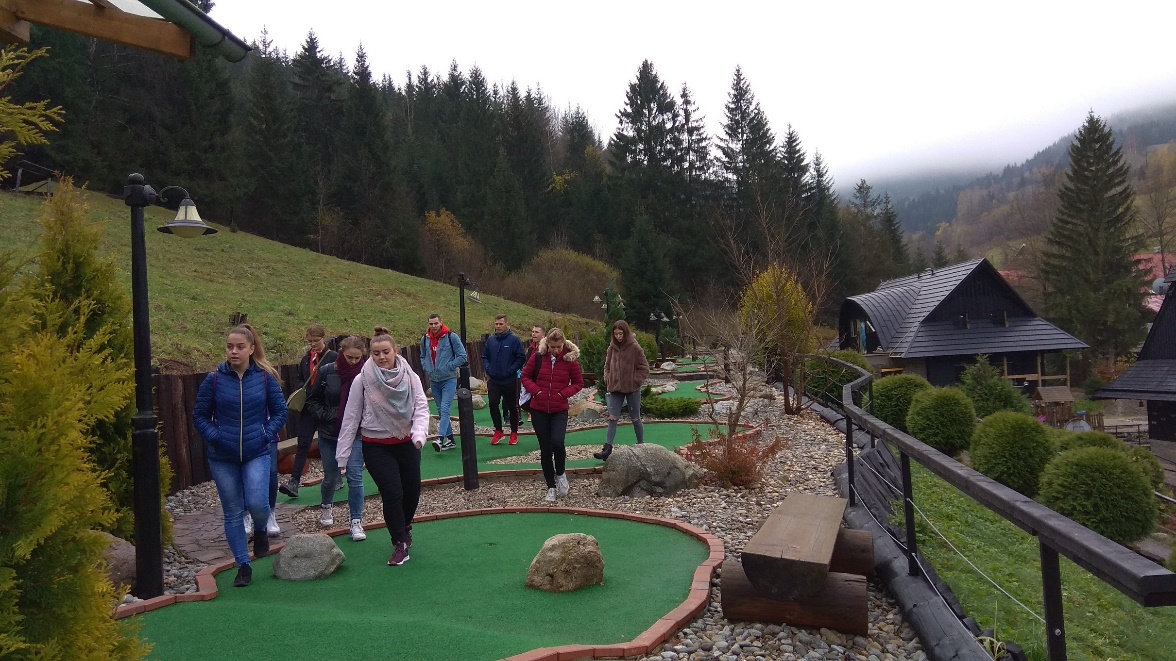 Prax študentov
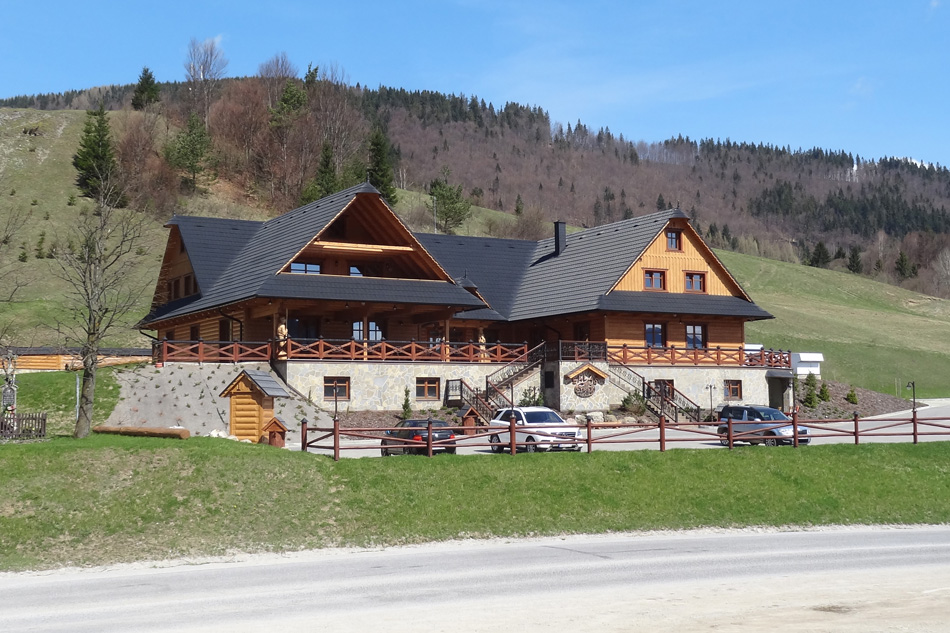 Poľnohospodárske podniky so živočíšnou a rastlinnou výrobou
Firmy spracovávajúce rastlinné a živočíšne produkty
Samostatne hospodáriaci roľníci
Jazdecké stajne s chovom, výcvikom a ustajnením koní
Zvieracie útulky
Štátne a neštátne zariadenia ochrany prírody
Agroturistické zariadenia
Zariadenia poskytujúce služby – ubytovanie, stravovanie, služby turizmu
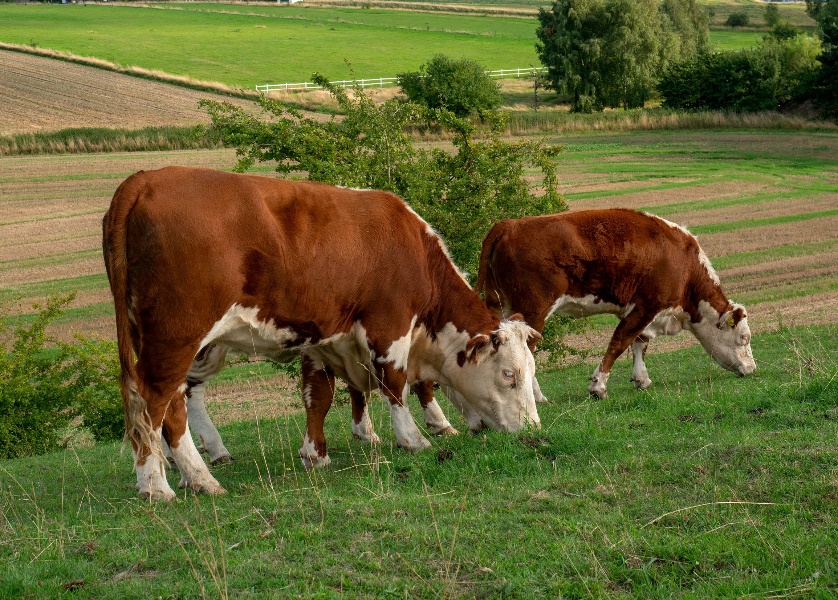 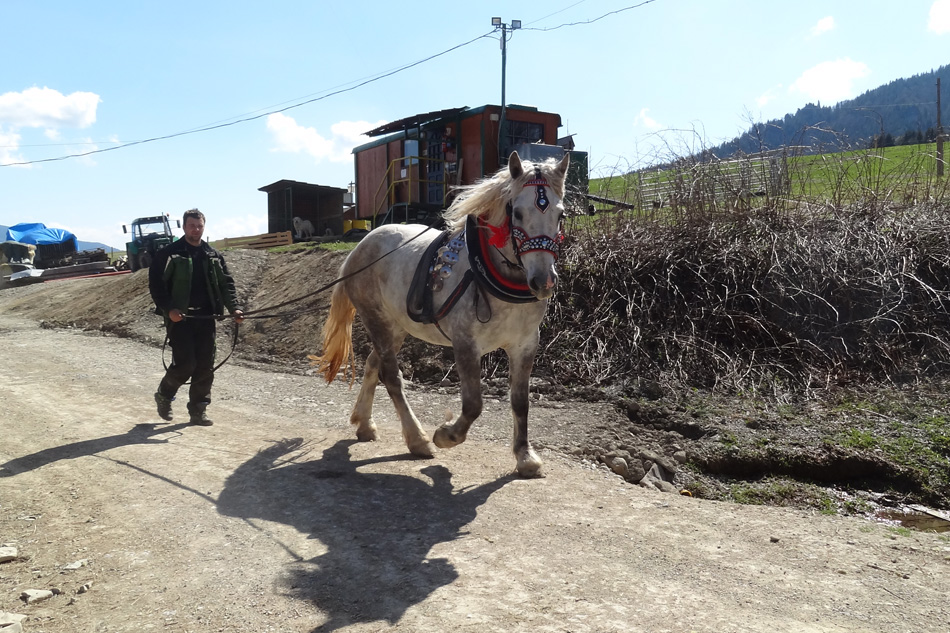 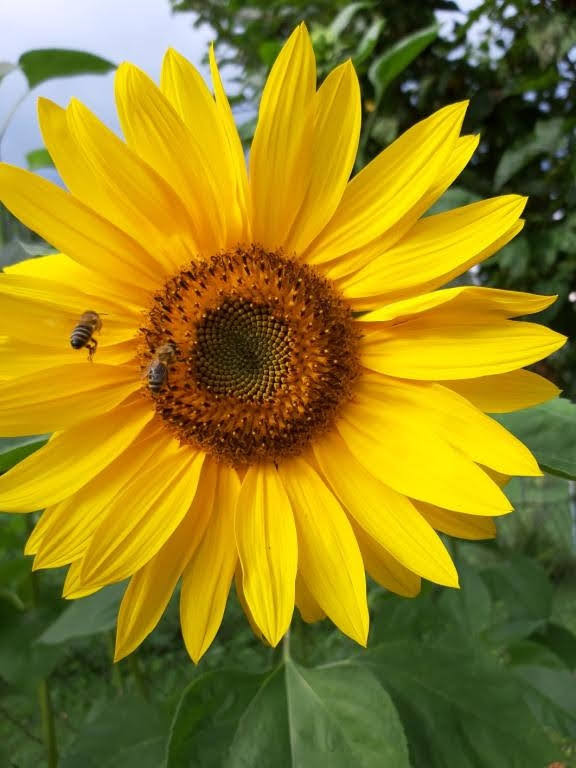 Profilové predmety
cudzí jazyk (ANJ, NEJ)
aplikovaná informatika
aplikovaná biológia
účtovníctvo, právna náuka
administratíva a korešpondencia
turistika na vidieku
ekonomika v agroturistike, služby v agroturistike
kultúra ubytovania a stravovania
sprievodcovská činnosť a ekologické poľnohospodárstvo
príprava jedál a stolovania
podnikanie a služby v cestovnom ruchu
Možnosti ďalšieho vzdelávania
Na našej škole:
vyššie odborné štúdium VIDIECKA TURISTIKA
ukončené absolventskou skúškou a udelením titulu 
Dis. – Diplomovaný špecialista
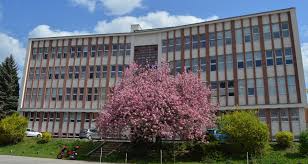 Možnosti ďalšieho vzdelávania
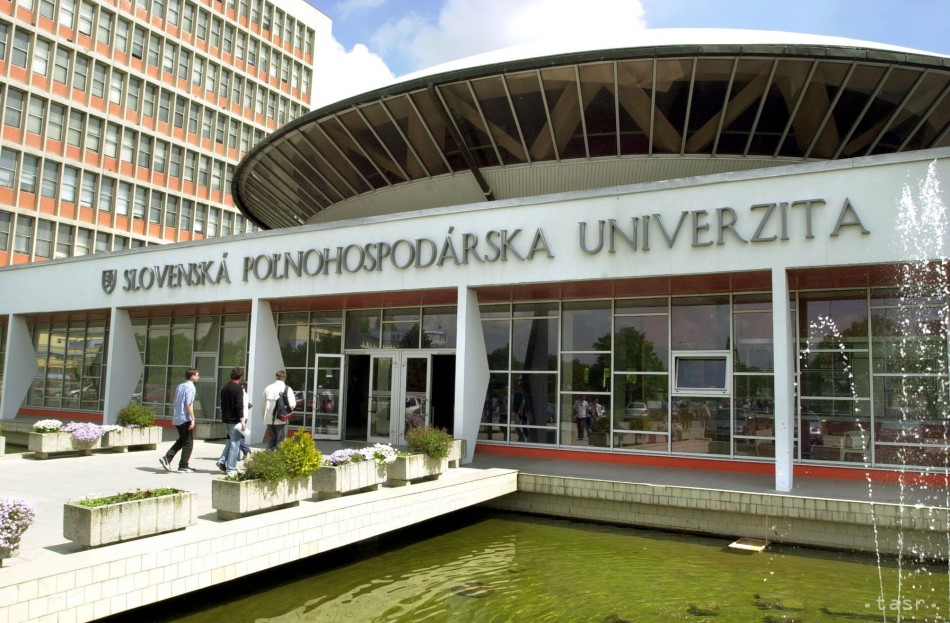 Na vysokých školách
Slovenská poľnohospodárska  univerzita v Nitre -  regionálny rozvoj
Univerzita veterinárskeho lekárstva Košice
Štúdium na VŠ prírodovedného zamerania  – odbor cestovný ruch, ekonomika
Možnosti uplatnenia absolventov
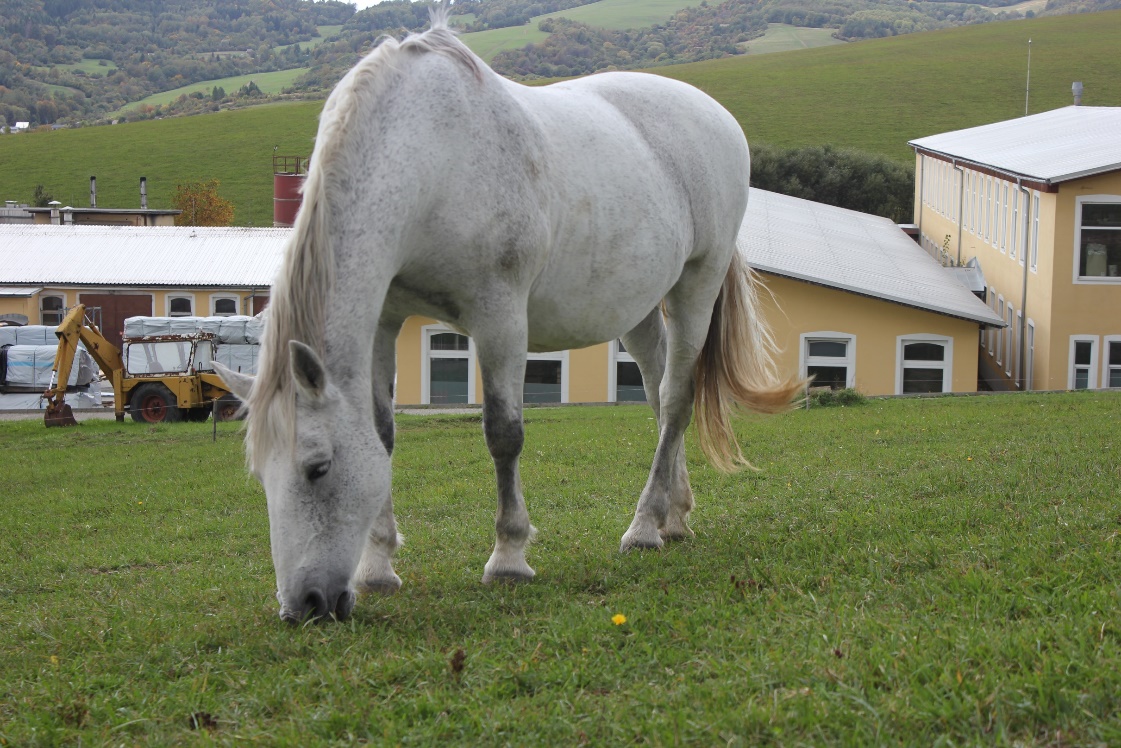 v agroturistike
v štátnej správe – ochrana životného prostredia 
v mimorezortných súkromných a štátnych firmách
na ekonomických úsekoch firiem
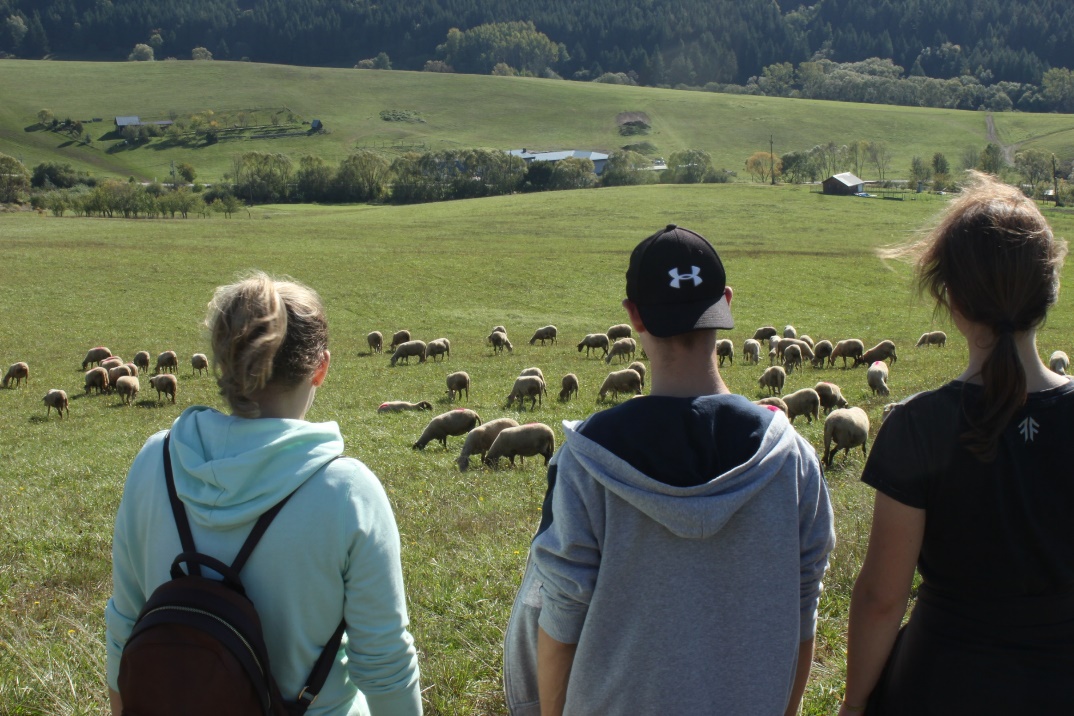 Možnosti uplatnenia absolventov
v turistických informačných centrách
 v rekreačných a ubytovacích zariadeniach
 ako samostatný podnikateľ v agroturistike
 v sprievodcovskej činnosti a iných službách spojených s agroturistikou a cestovným ruchom
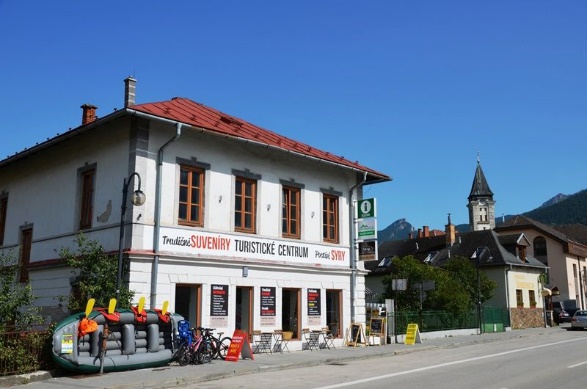 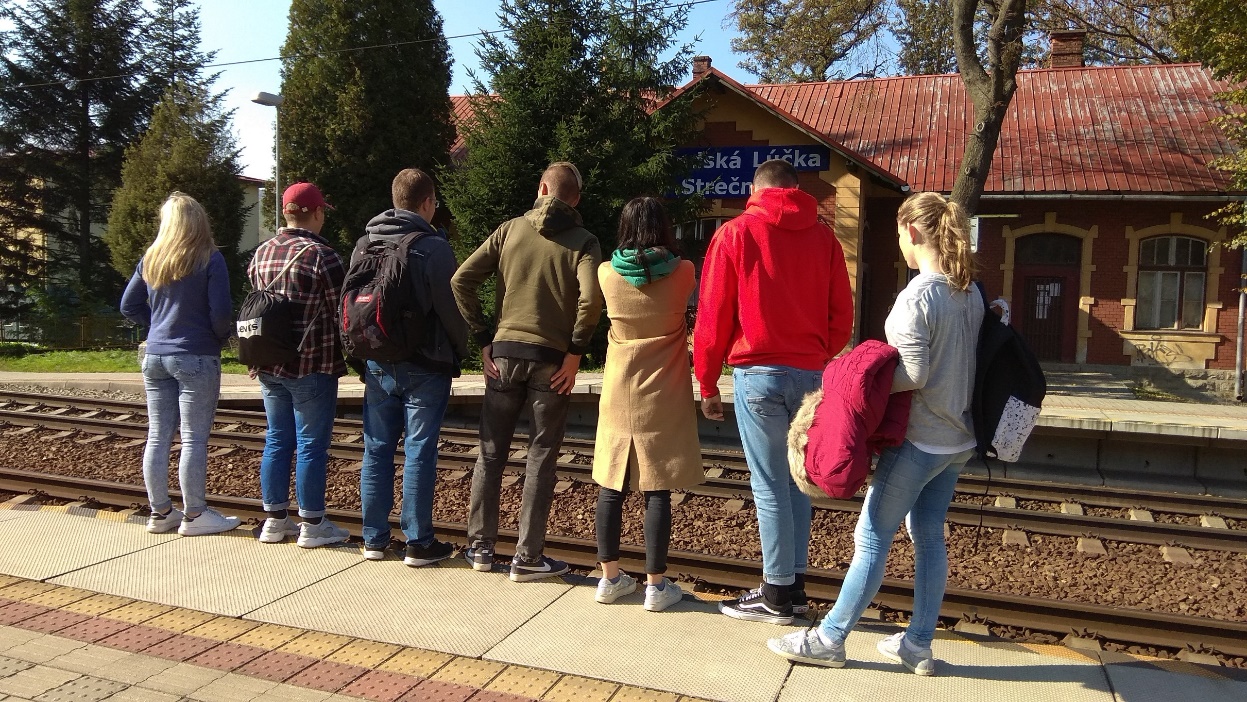 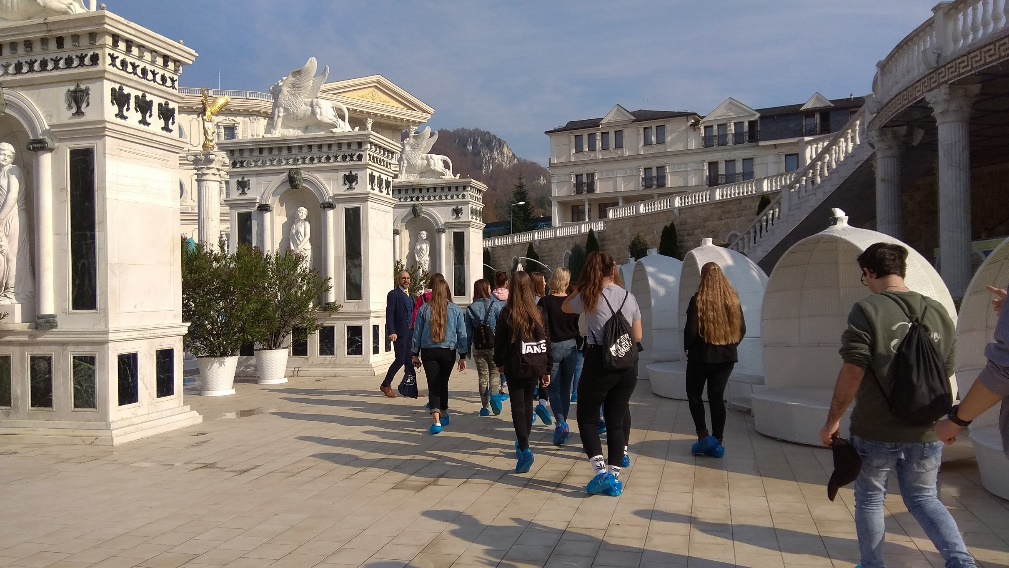 Tešíme sa na Vás
Na záver:  Čo zažijete v našom odbore
Tu je naše víťazné video   Podpor svoj odbor
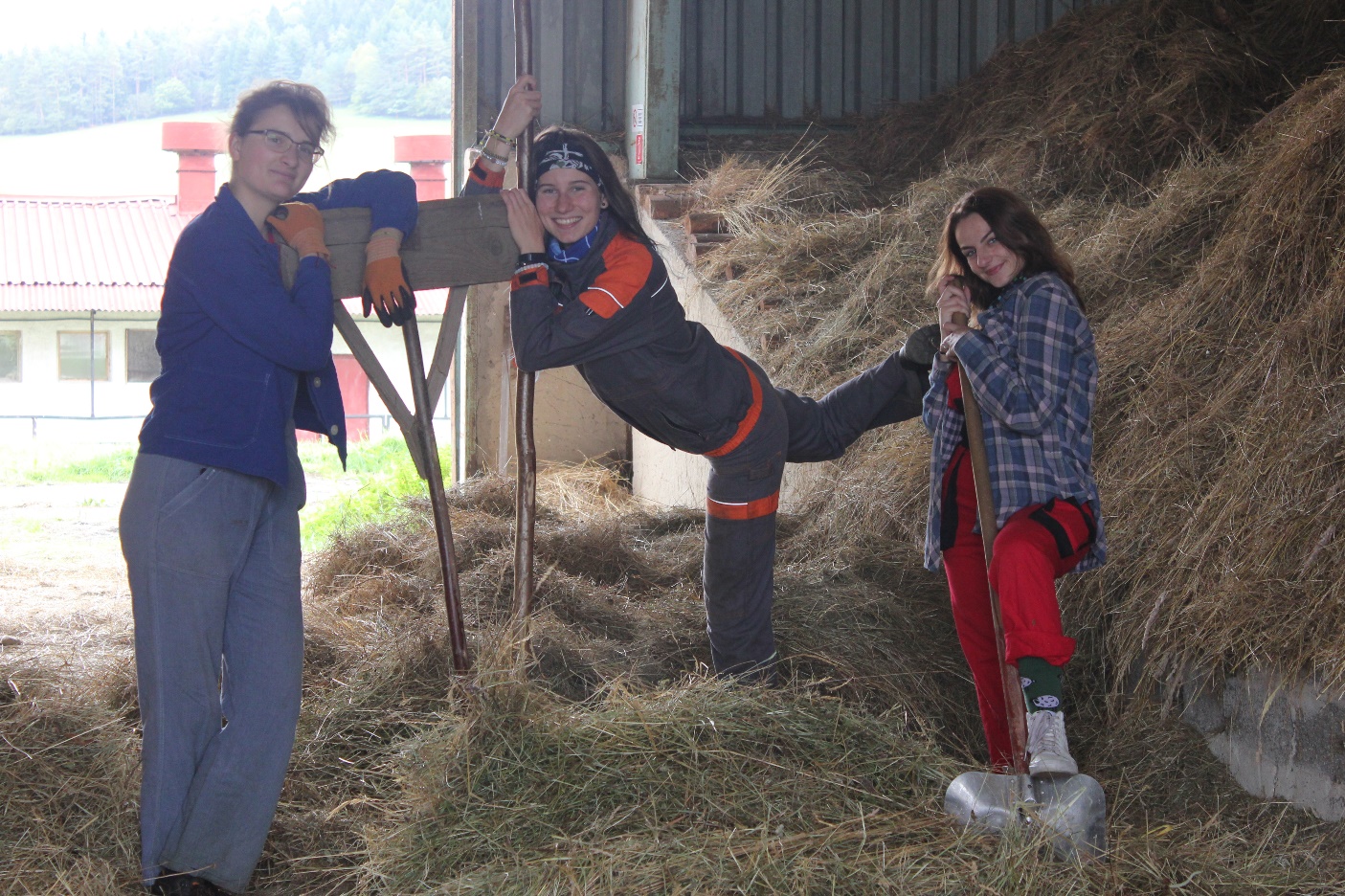 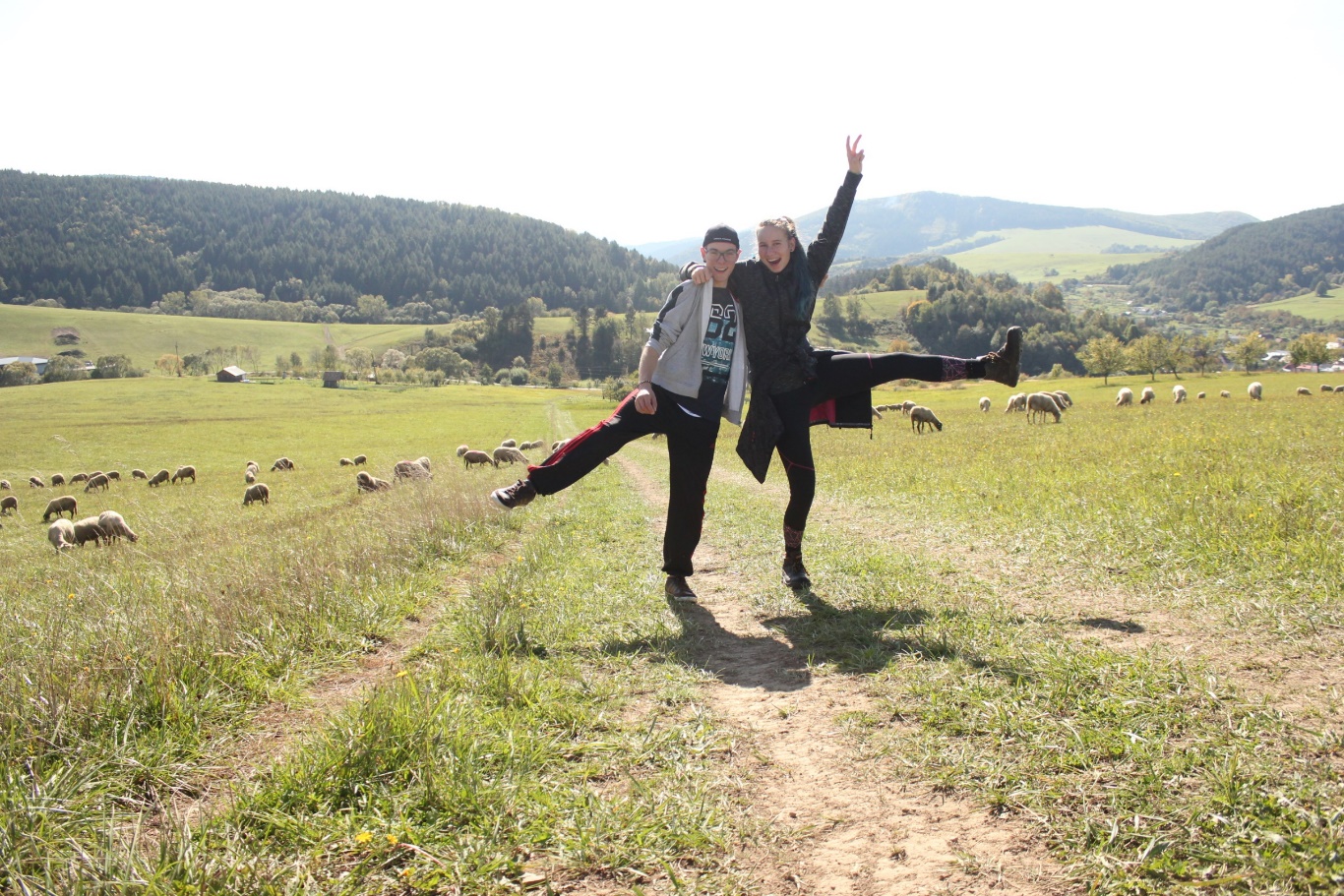 STREDNÁ ODBORNÁ ŠKOLA POĽNOHOSPODÁRSTVA         A SLUŽIEB NA VIDIEKU,   Žilina